Способы развития памяти и внимания у детей с задержкой психического развития
Учитель- дефектолог: Н.А. Усольцева
ГБОУ «Лебяжьевская специальная (Коррекционная) школа- интернат»
Специфические особенности памяти детей с ЗПР:
снижение объема памяти и скорости запоминания;
непроизвольное запоминание менее продуктивно, чем в норме;
механизм памяти характеризуется снижением продуктивности первых попыток запоминания, но время, необходимое для полного заучивания, близко к норме;
преобладание наглядной памяти над словесной;
снижение произвольной памяти;
нарушение механической памяти.
Специфические особенности внимания детей с ЗПР:
низкая концентрация внимания: неспособность ребенка сосредоточиться на задании, на какой-либо деятельности, быстрая отвлекаемость; 
низкий уровень устойчивости внимания;
узкий объем внимания.
Упражнение «Что в корзинке?»
Упражнение  «Фотообъектив»
Упражнение  «Фотообъектив»
Упражнение  «Фотообъектив»
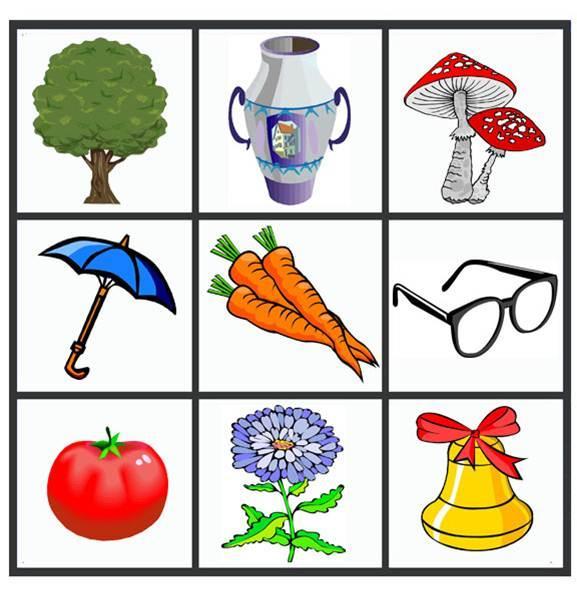 Упражнение  для развития зрительной памяти
Упражнение «Найди цифру»
Упражнение «Найду букву»
Упражнение на развитие зрительного внимания
Упражнение на сосредоточение внимания
Вывод:
Внимание и память  – важнейшие компоненты жизнедеятельности человека, которые влияют на успех всех действий.